Innovation 2023
A Celebration of Welsh Design & Technology at 
Advanced Level and GCSE


Arloesedd 2023
Dathlu Dylunio a Thechnoleg Safon Uwch a TGAU Cymru
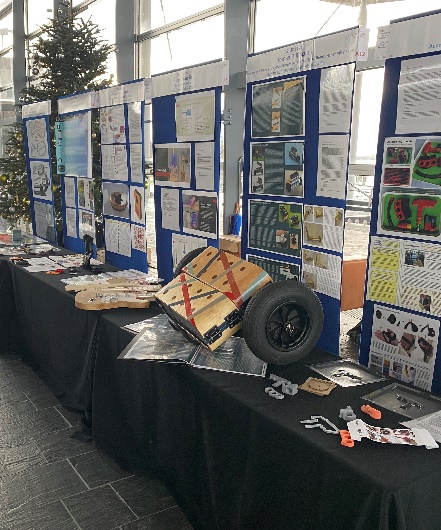 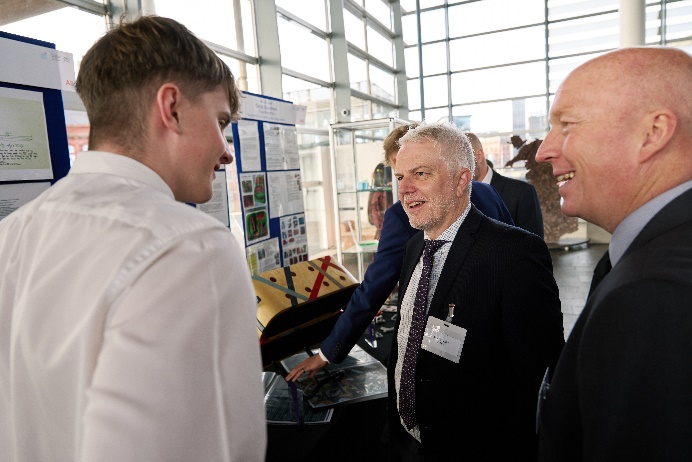 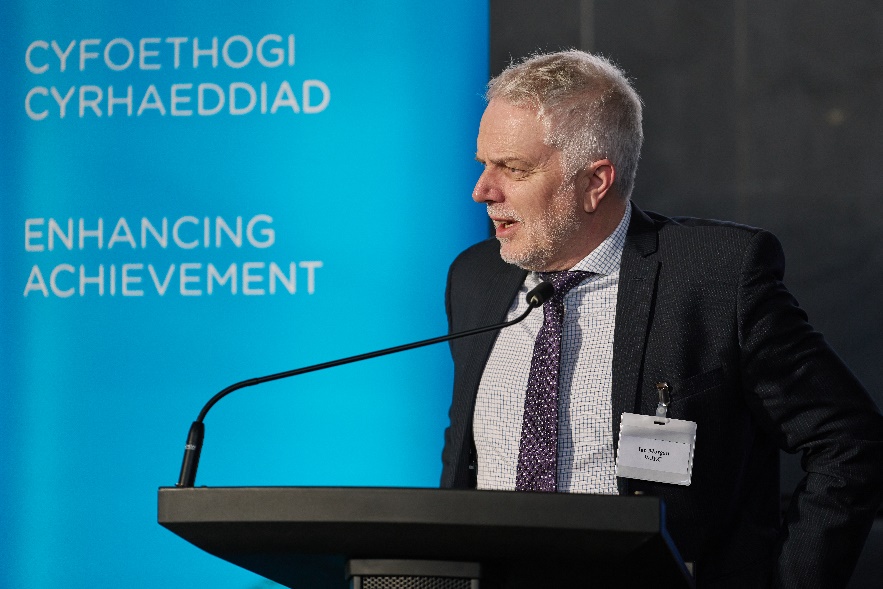 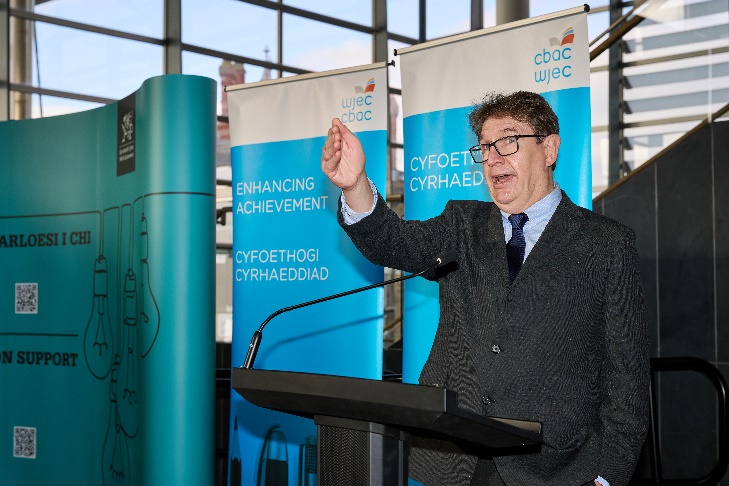 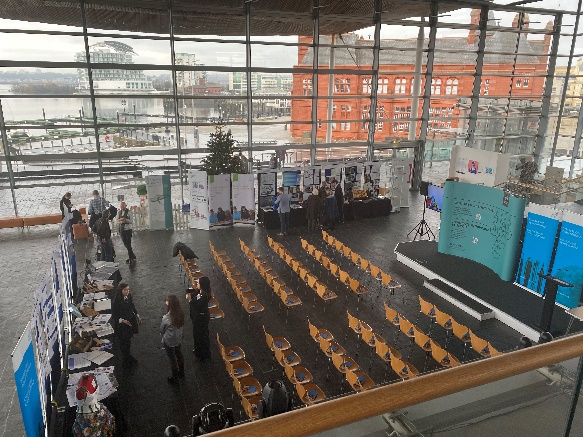 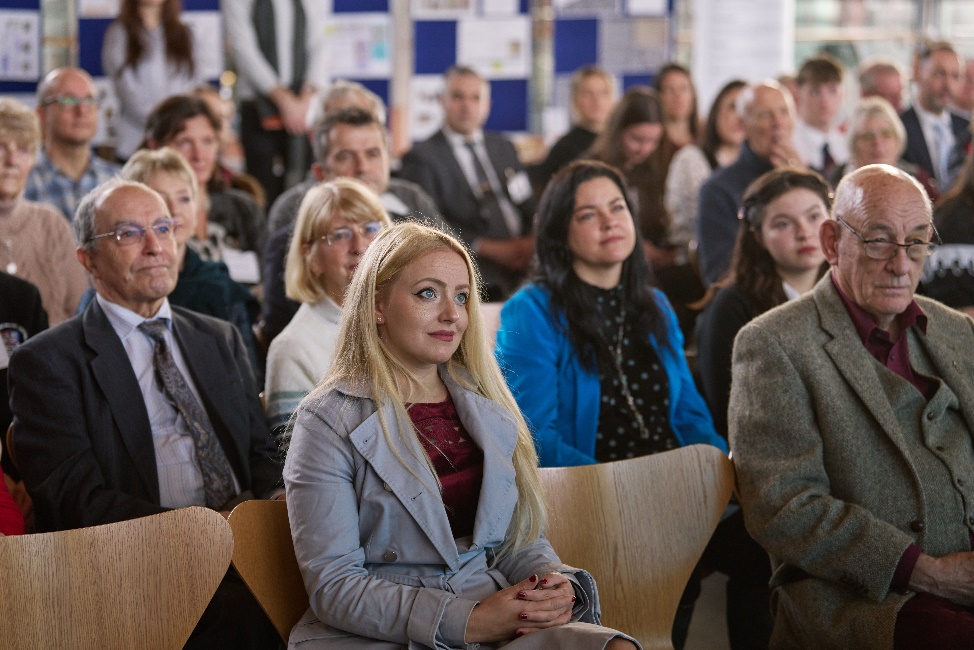 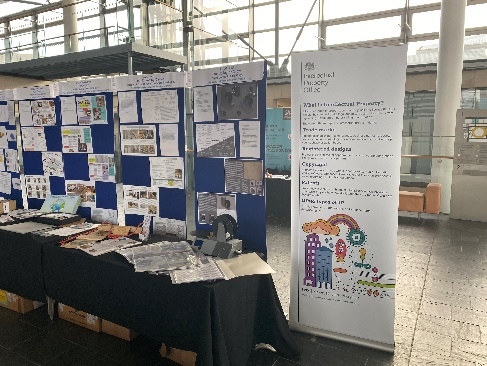 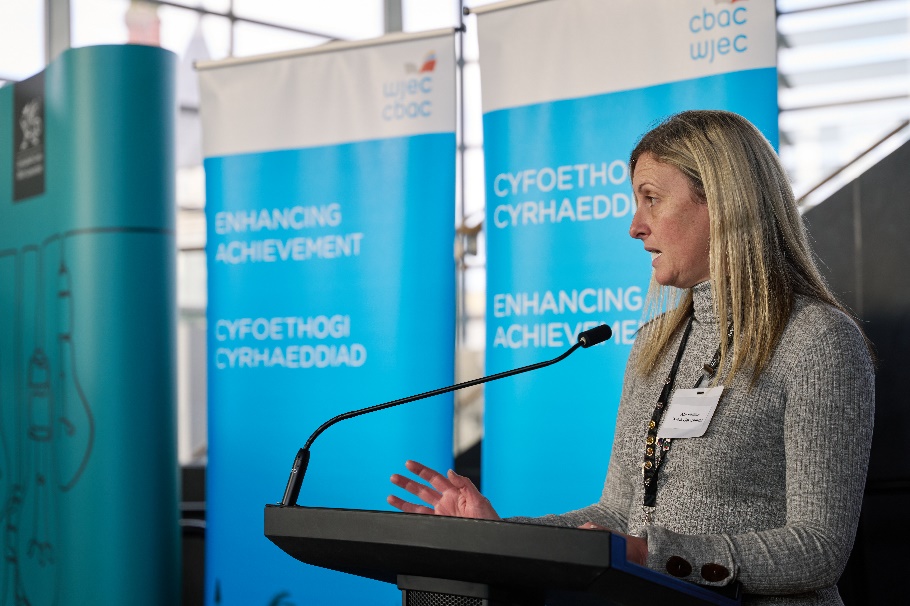 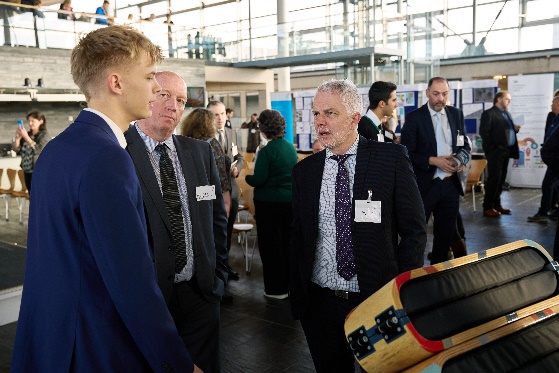 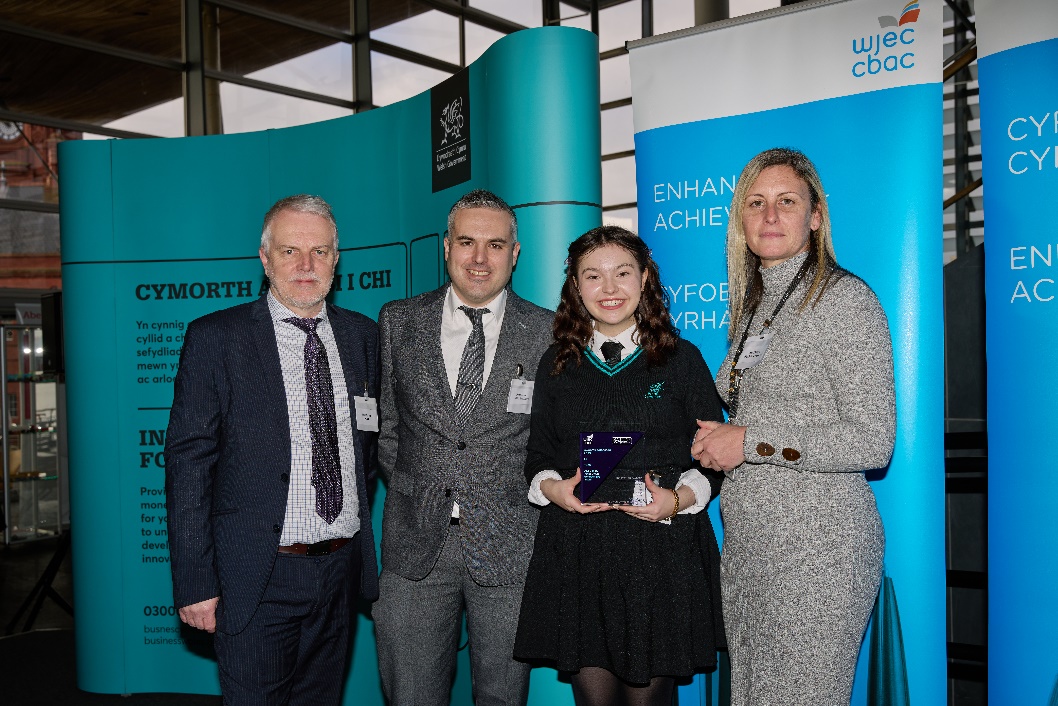 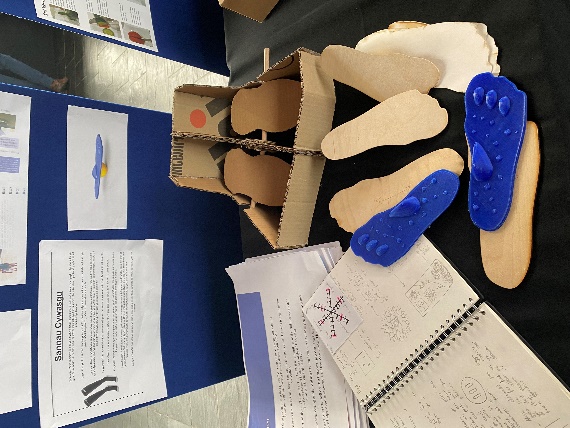 GCSE 1st Prize
TGAU Gwobr 1af
Alys Jones
Ysgol Gyfun Gymraeg Bro Edern 
Flight DVT reduction device 
Dyfais lleihau DVT wrth hedfan
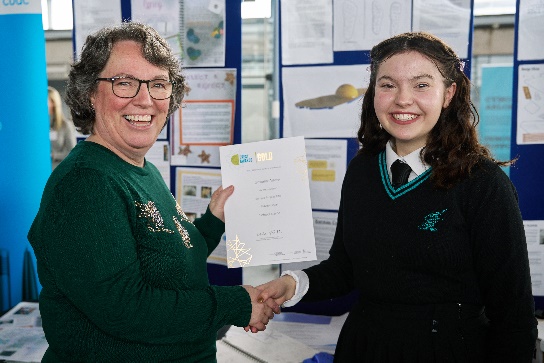 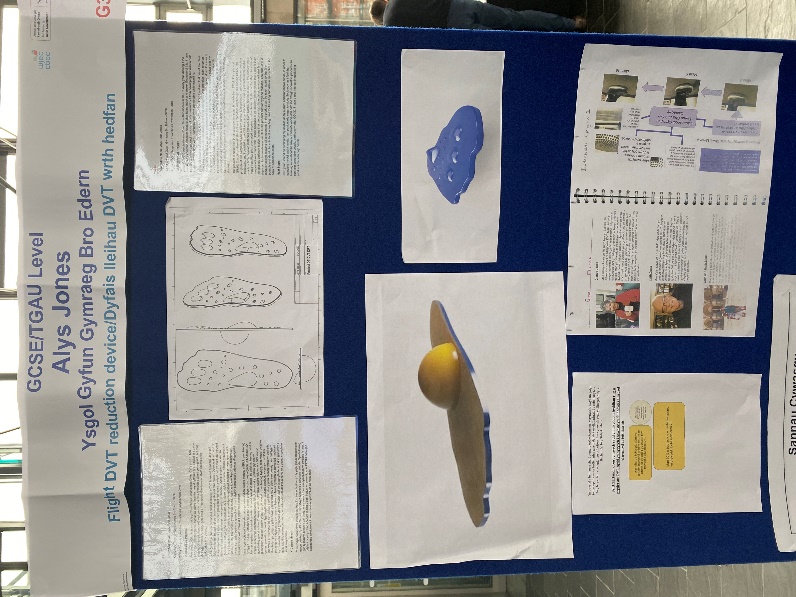 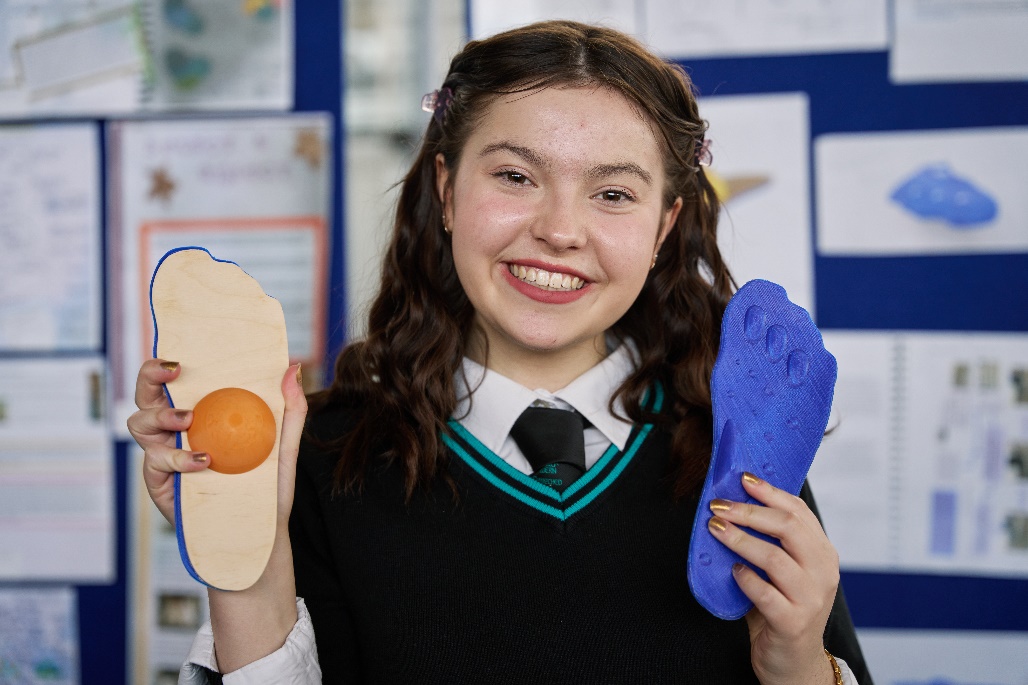 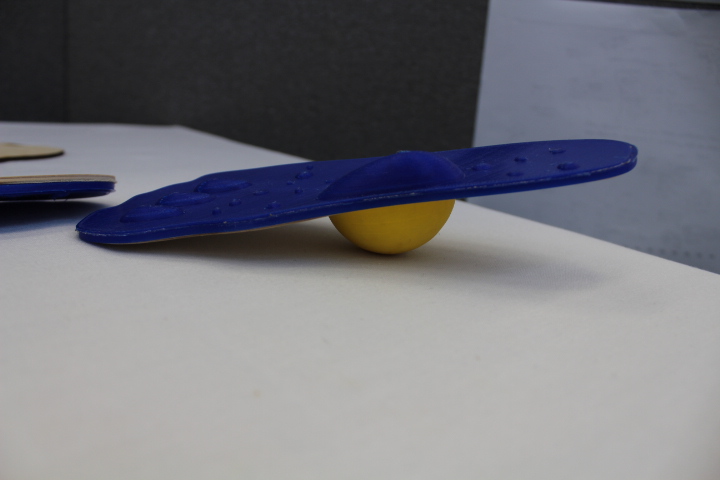 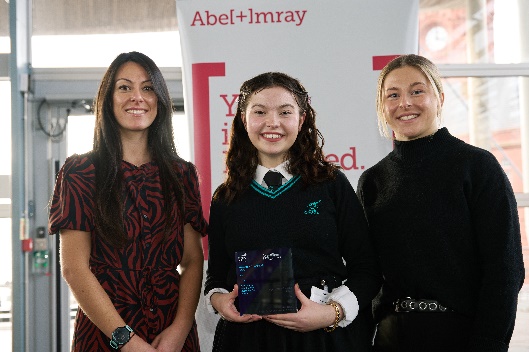 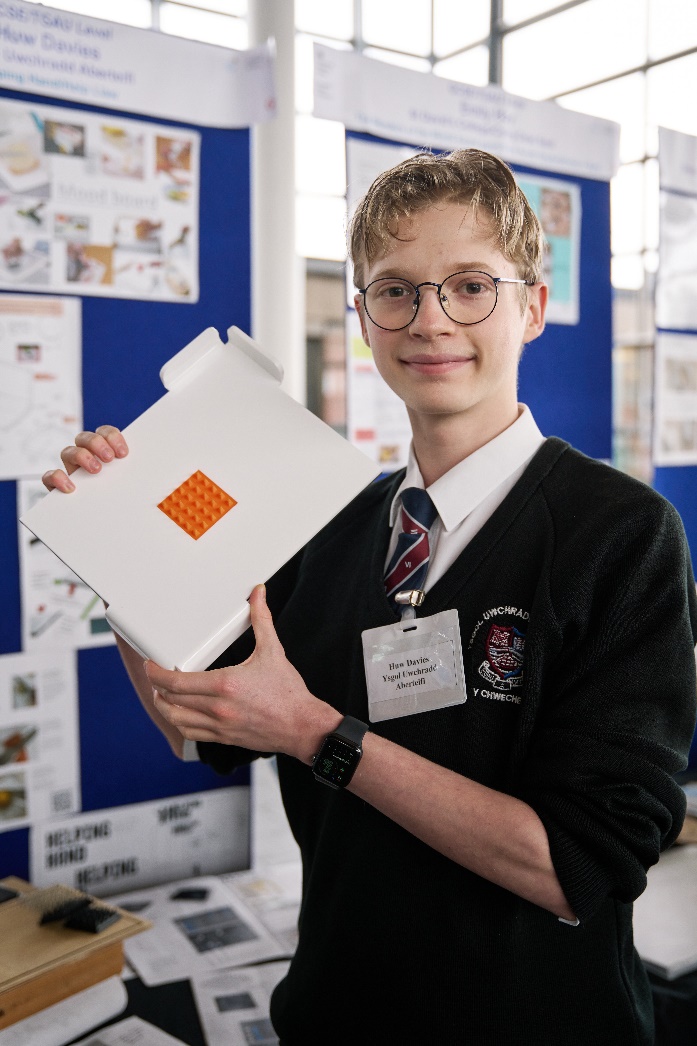 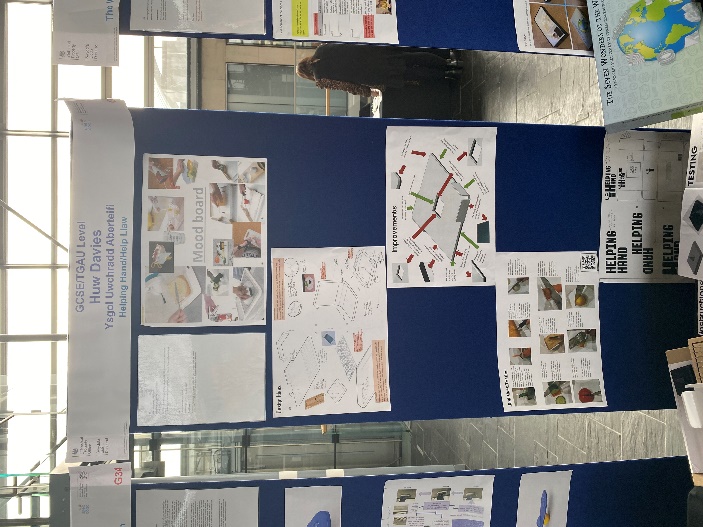 GCSE 2nd Prize
TGAU 2il Wobr

Huw Davies
Ysgol Uwchradd Aberteifi
Helping Hand
Help Llaw
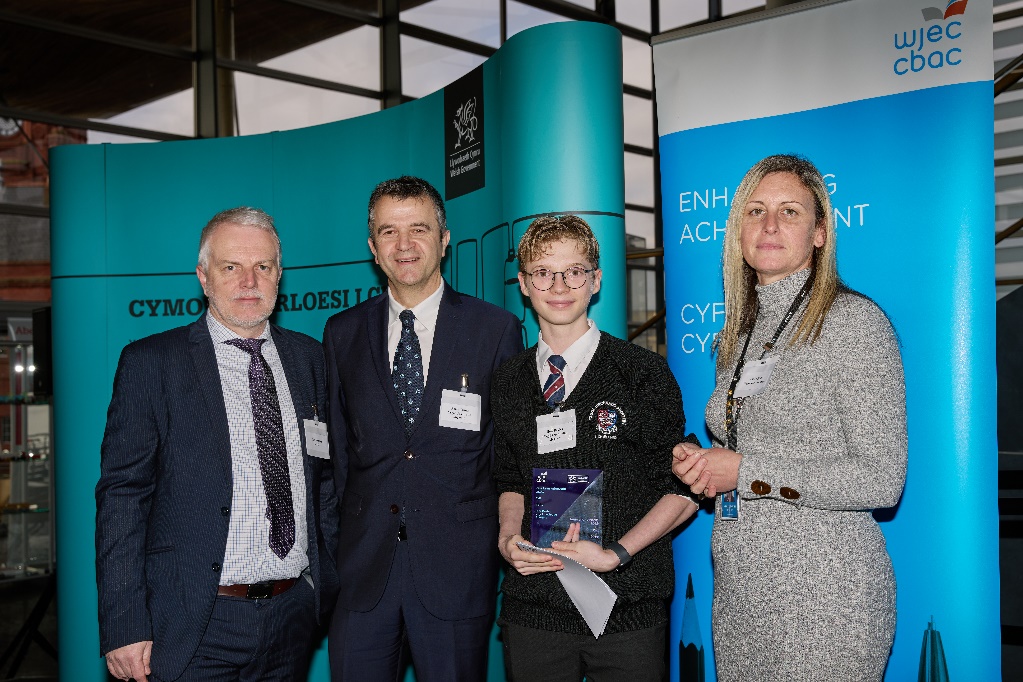 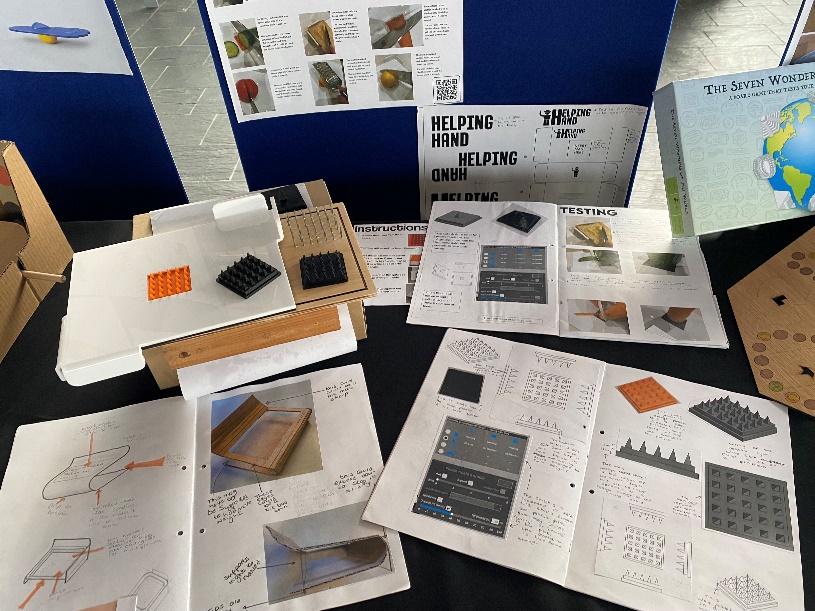 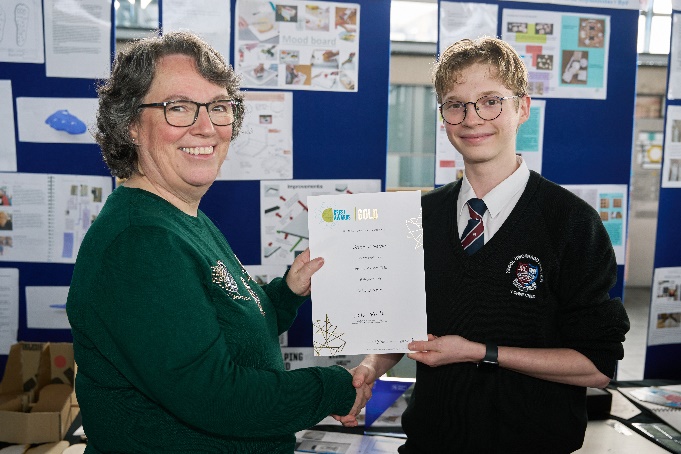 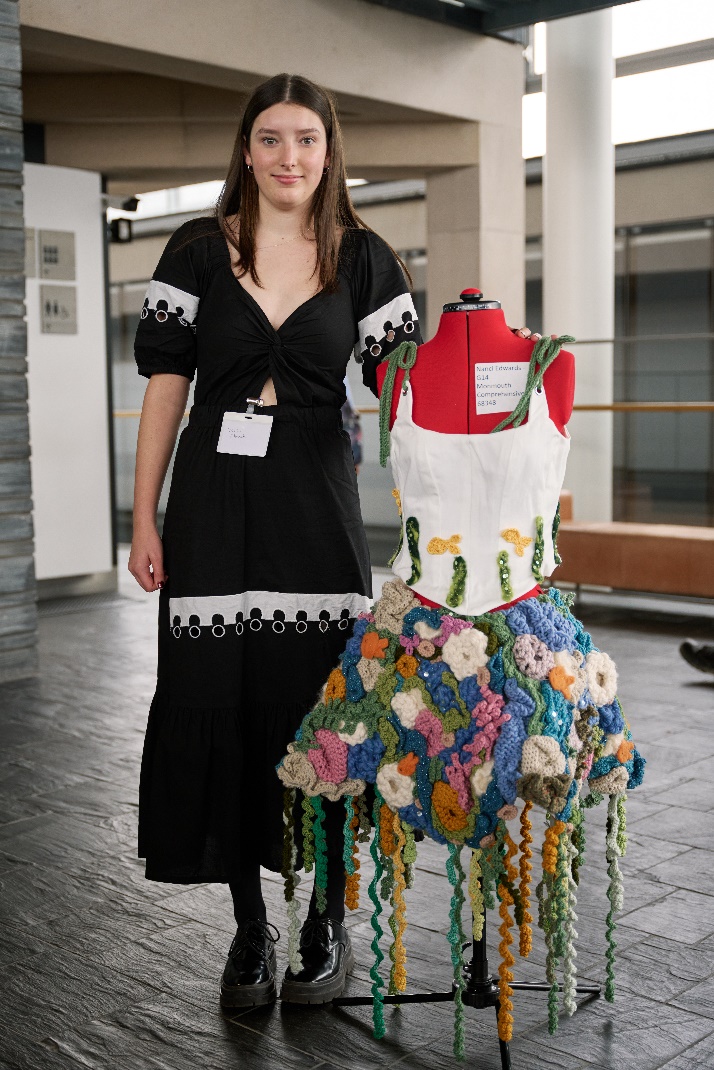 GCSE 3rd Prize
TGAU 3ydd Wobr

Nanci Edwards
Monmouth Comprehensive 
Raising awareness on protecting the oceans
Codi ymwybyddiaeth am amddiffyn y cefnforoedd
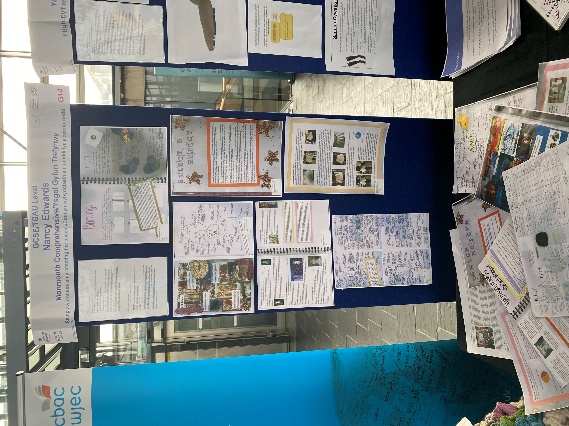 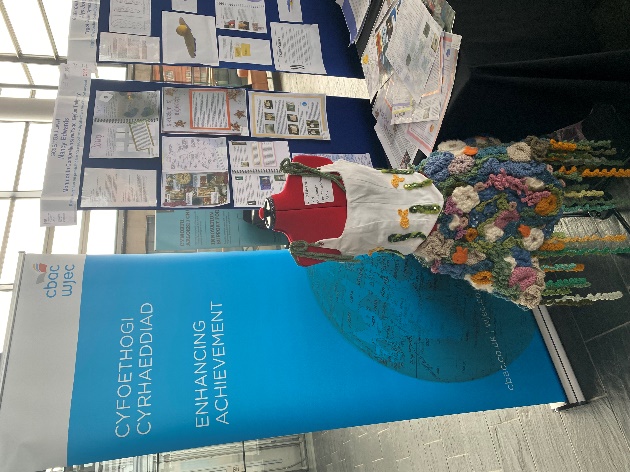 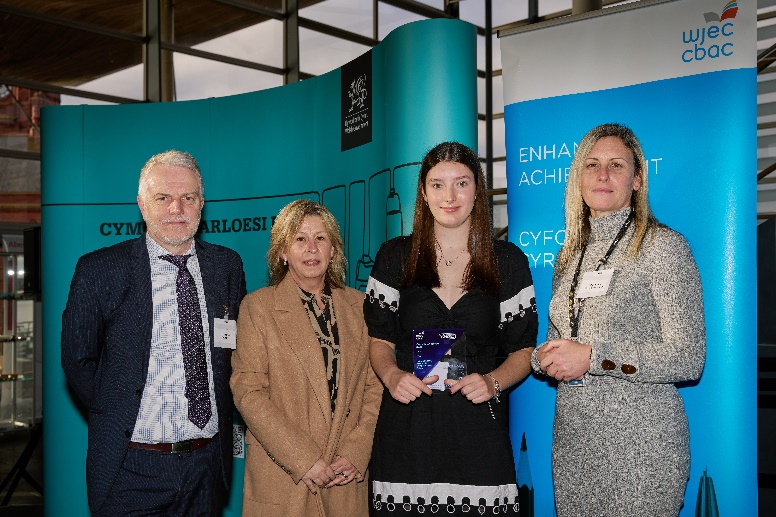 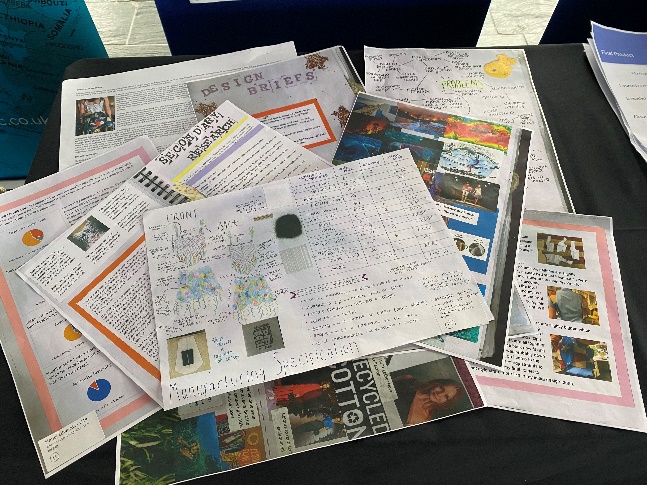 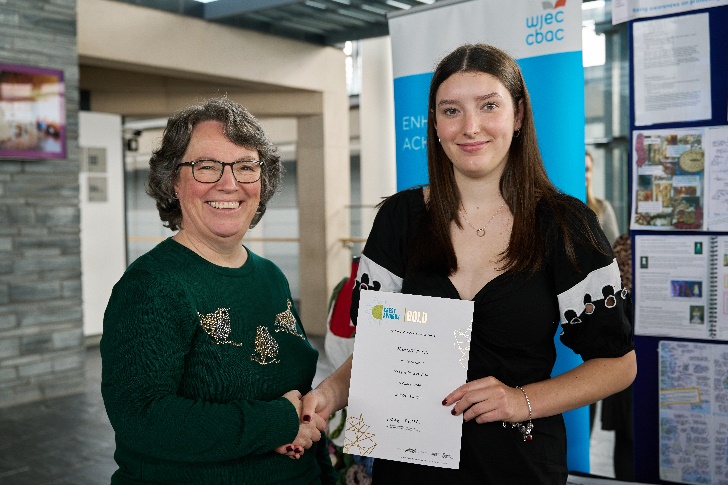 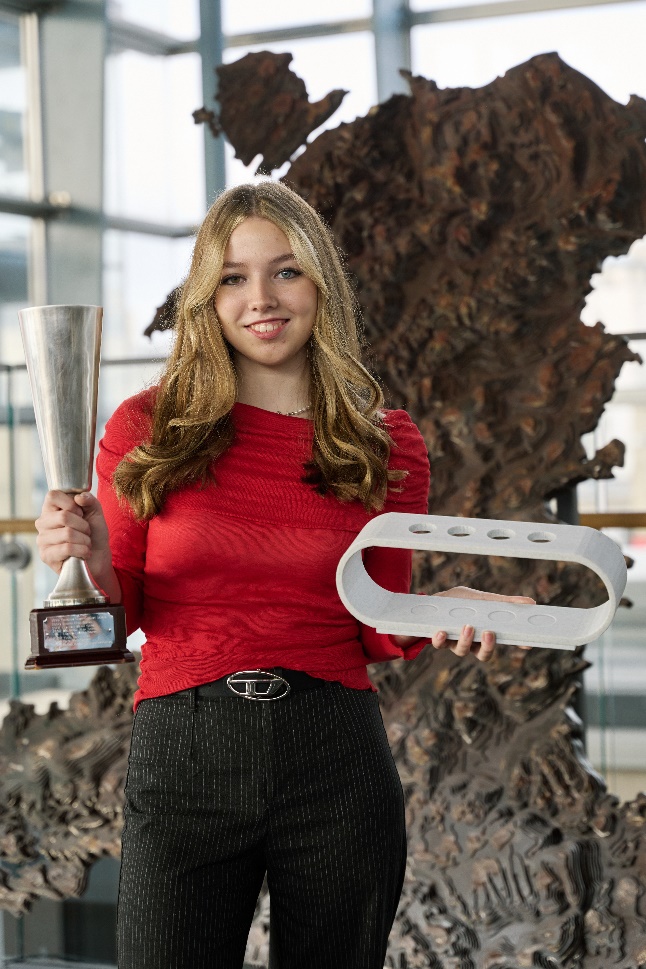 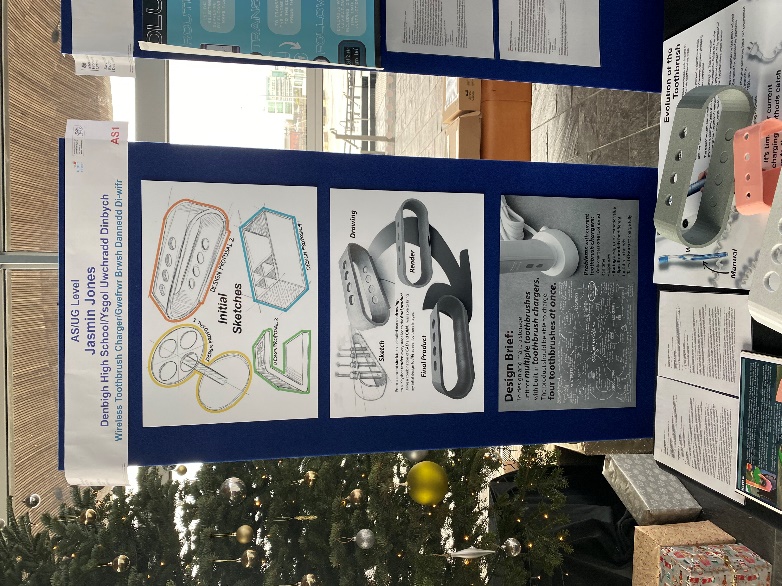 AS 1st Prize
Overall Winner
UG Gwobr 1af
Prif Enillydd

Jasmin Jones 
Denbigh High School 
Wireless Toothbrush Charger 
Gwefrwr Brwsh Dannedd Di-wifr
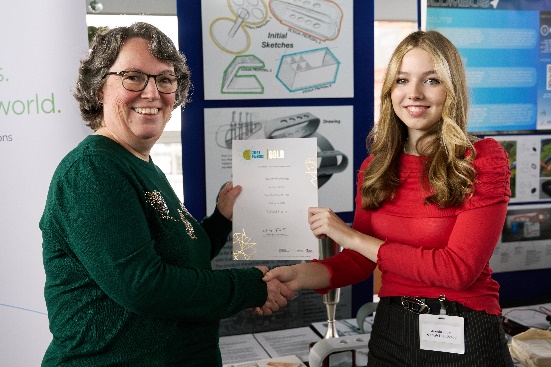 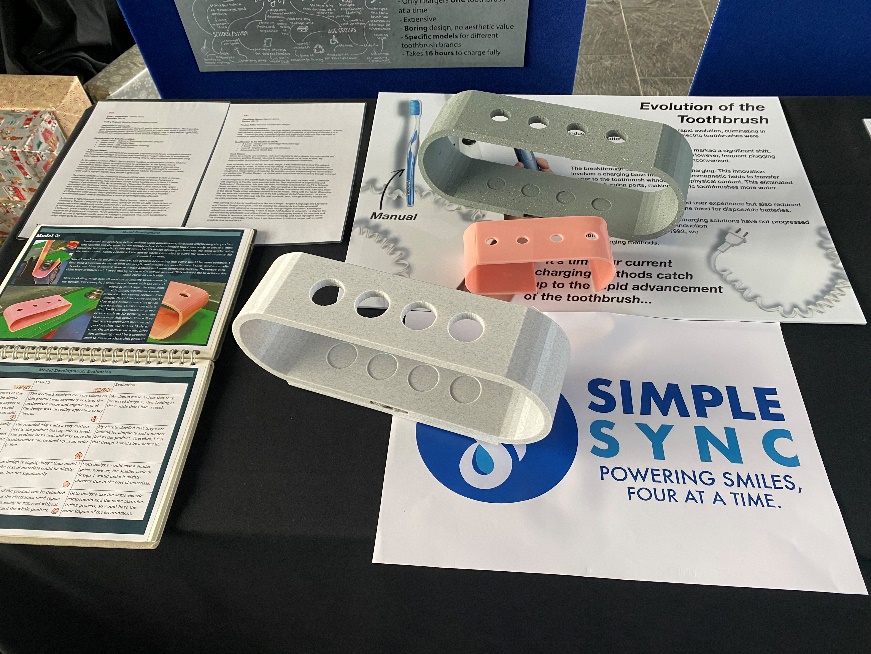 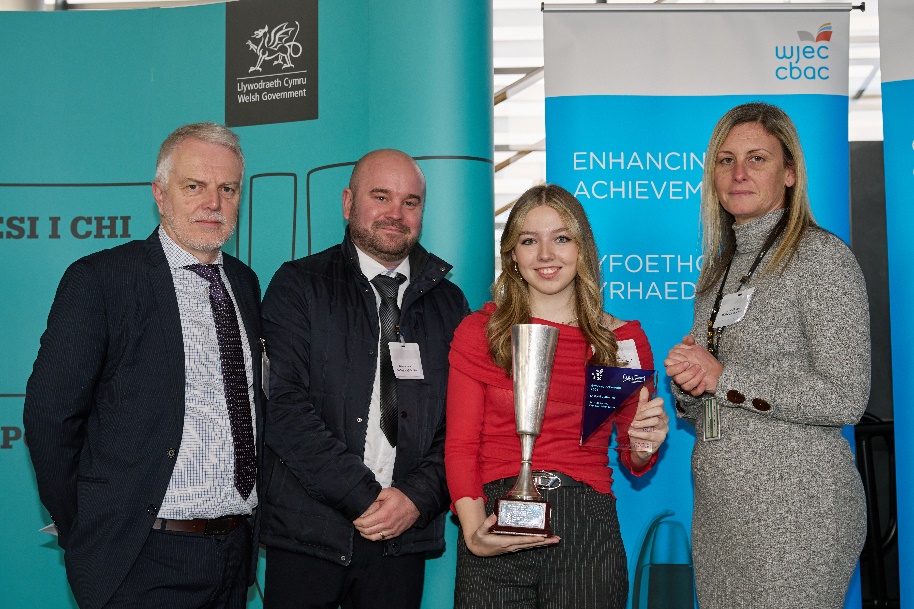 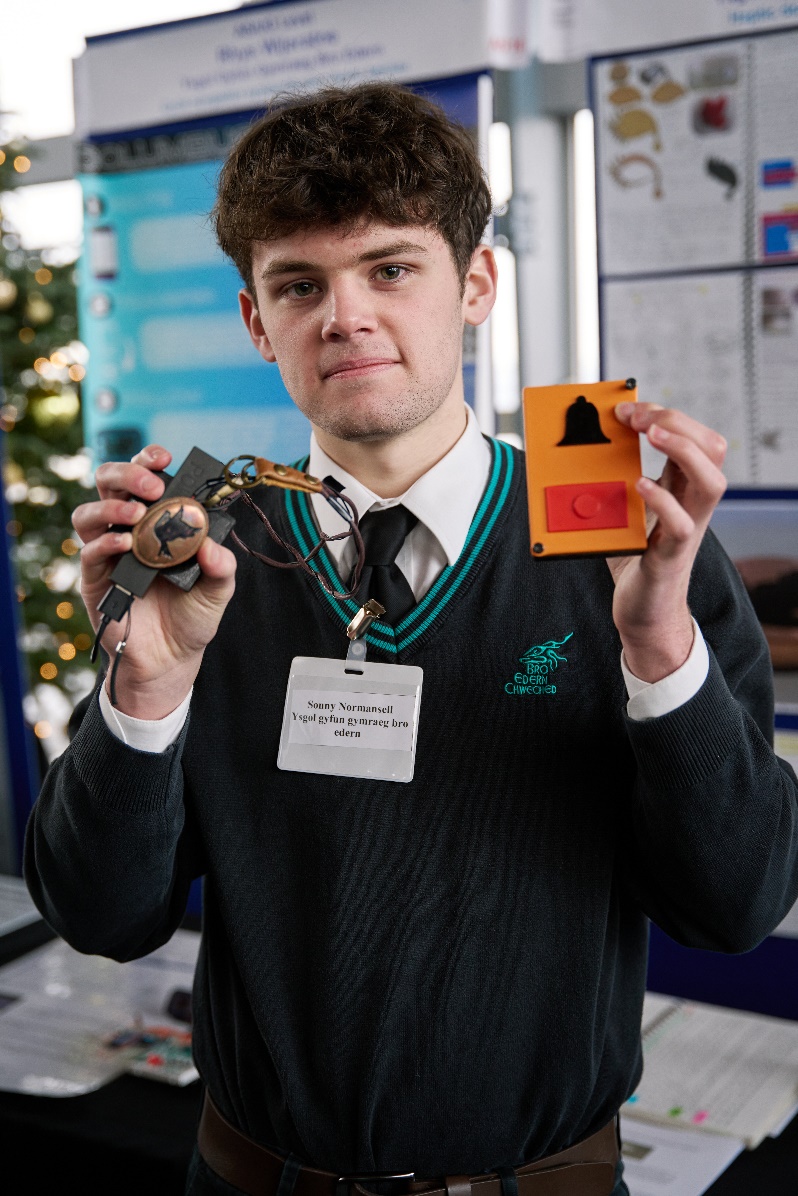 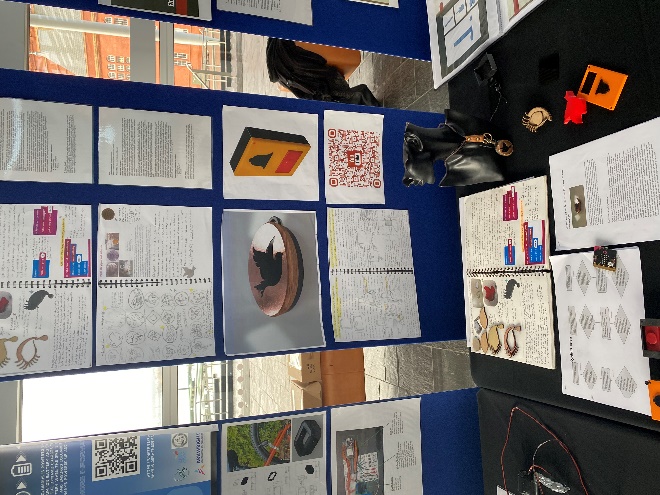 AS 2nd Prize
UG 2il Wobr

Sonny Normansel 
Ysgol Gyfun Gymraeg Bro Edern 
Haptic doorbell 
Cloch drws haptig
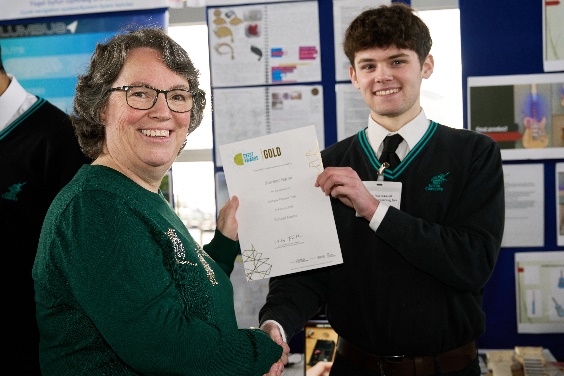 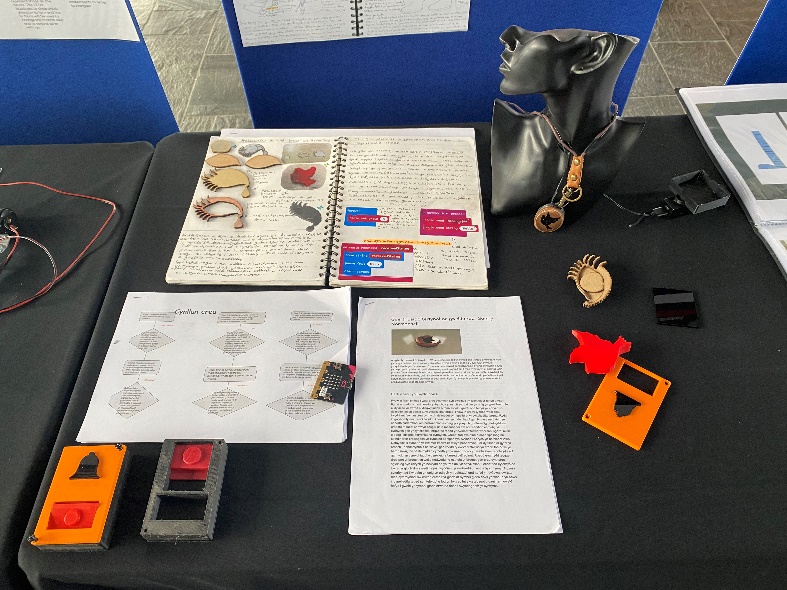 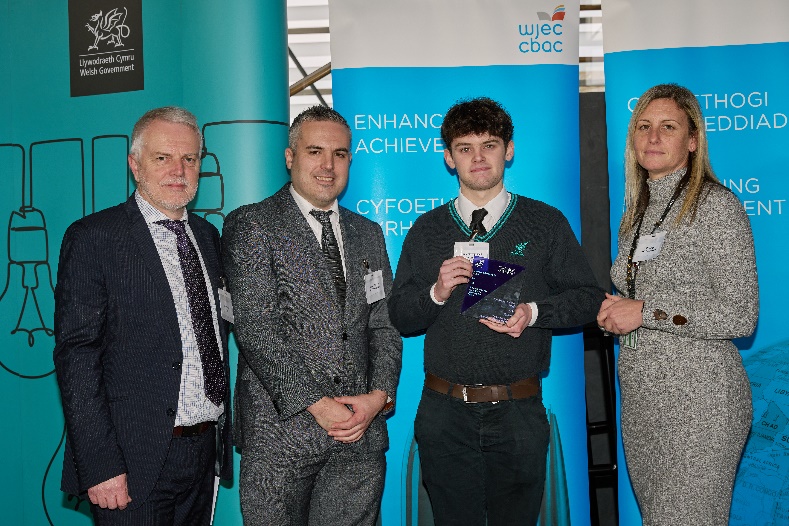 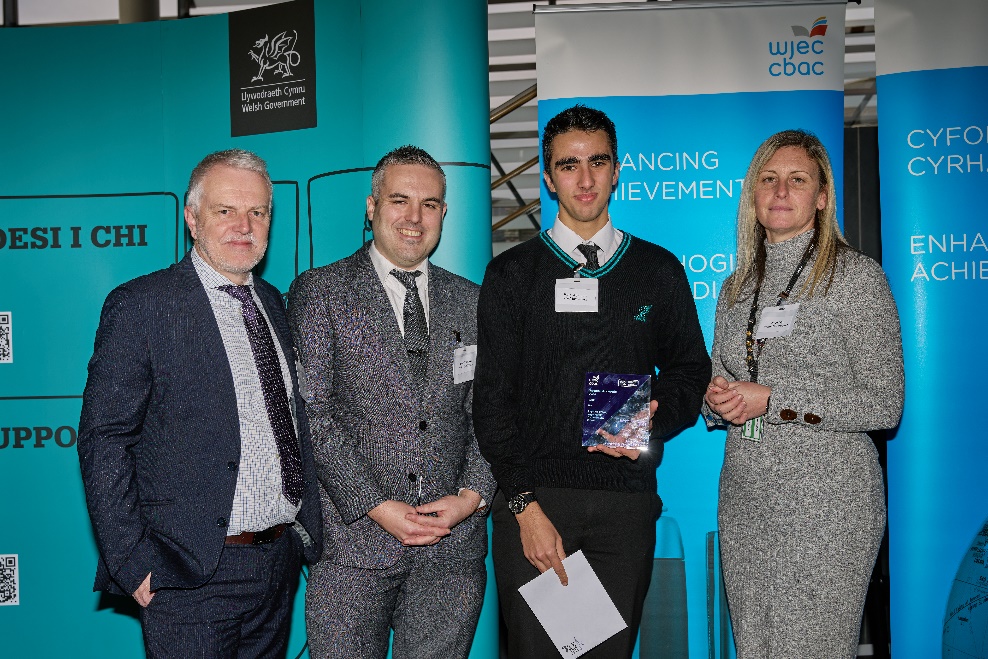 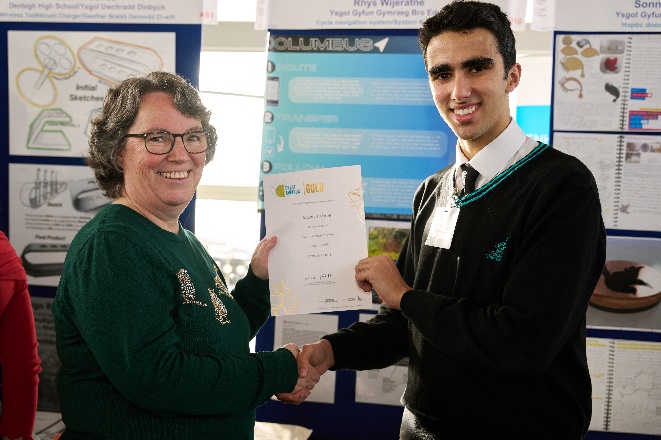 AS 3rd Prize
UG 3ydd Wobr

Rhys Wijeratne
Ysgol Gyfun Gymraeg Bro Edern
Cycle navigation system
System llywio beiciau
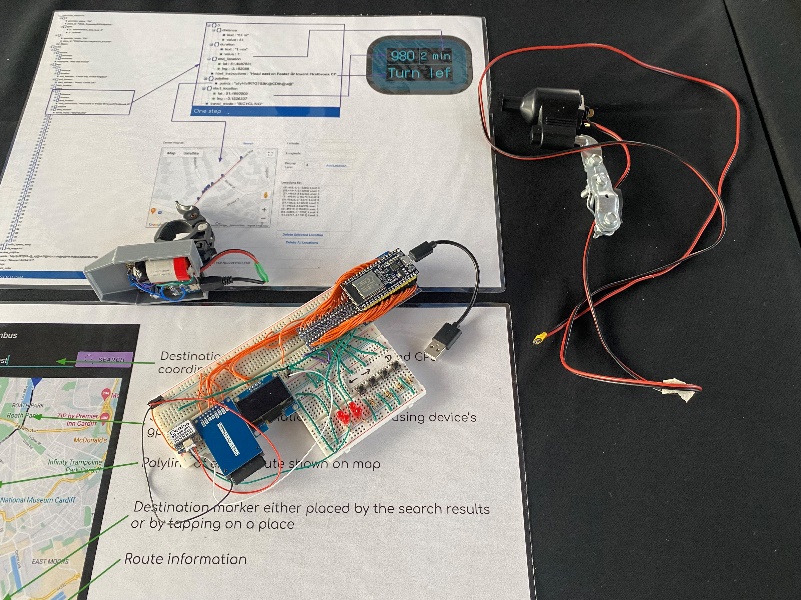 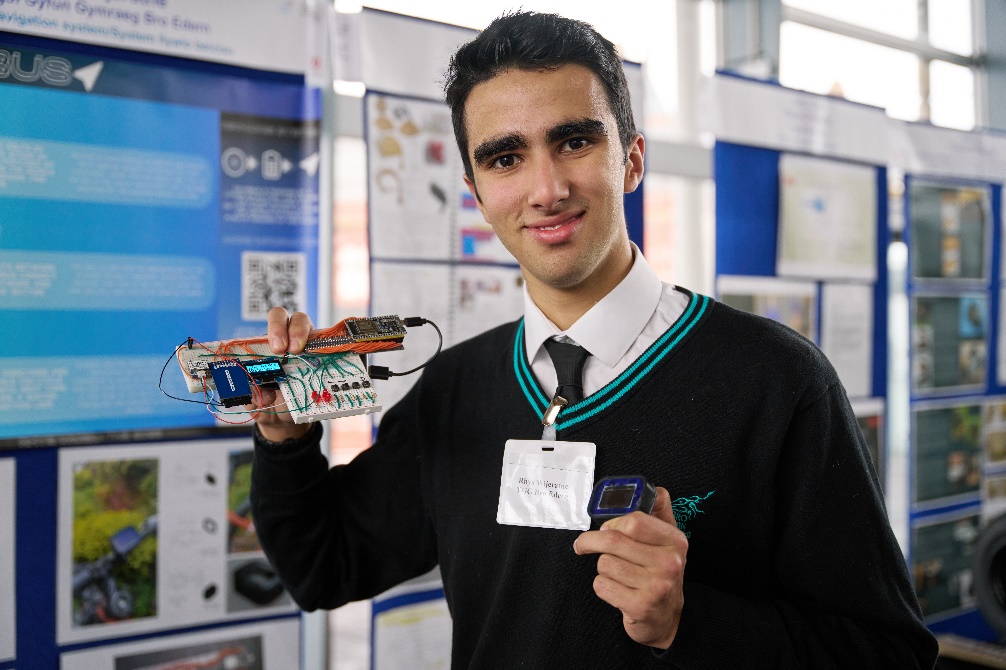 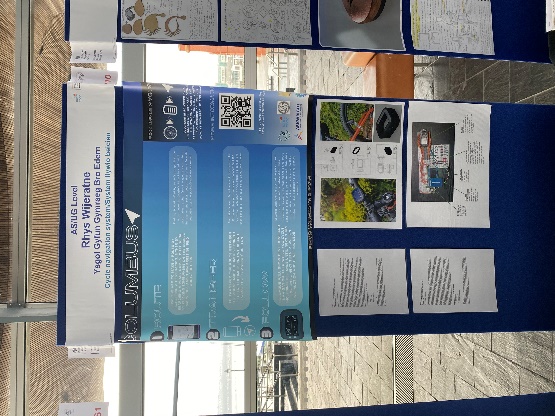 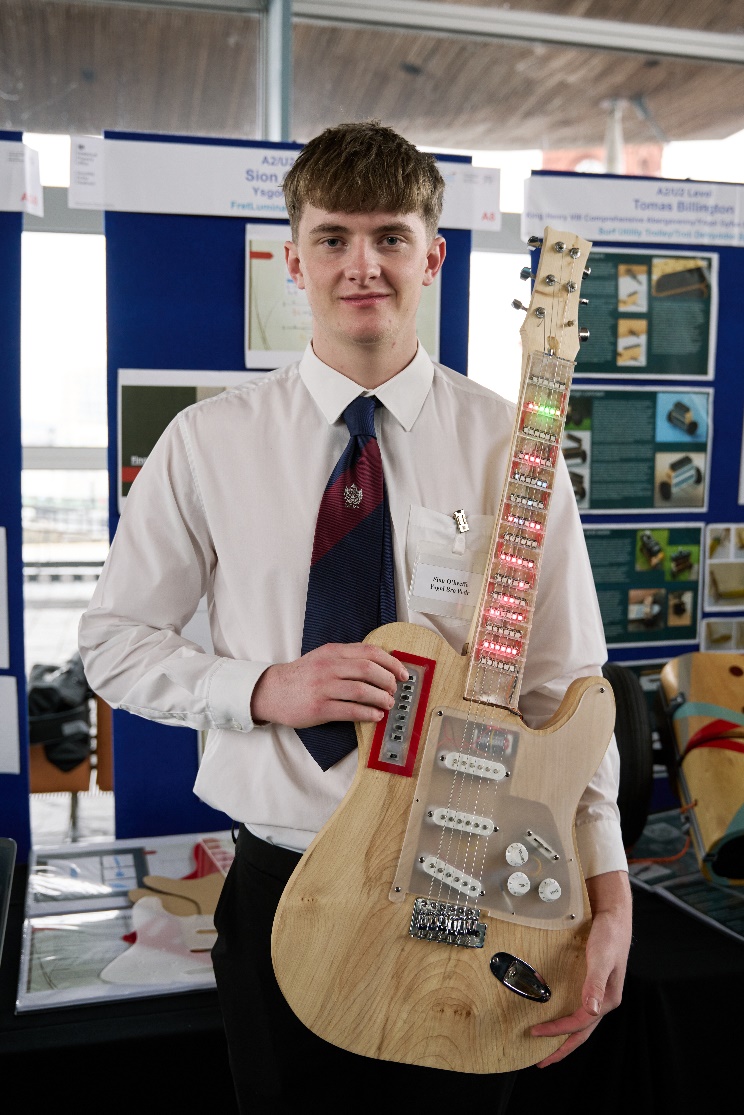 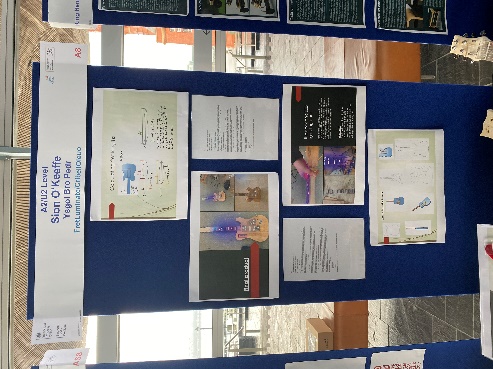 A Level 1st Prize
Safon Uwch Gwobr 1af

Sion O’Keeffe
Ysgol Bro Pedr
FretLuminate
CribellOleuo
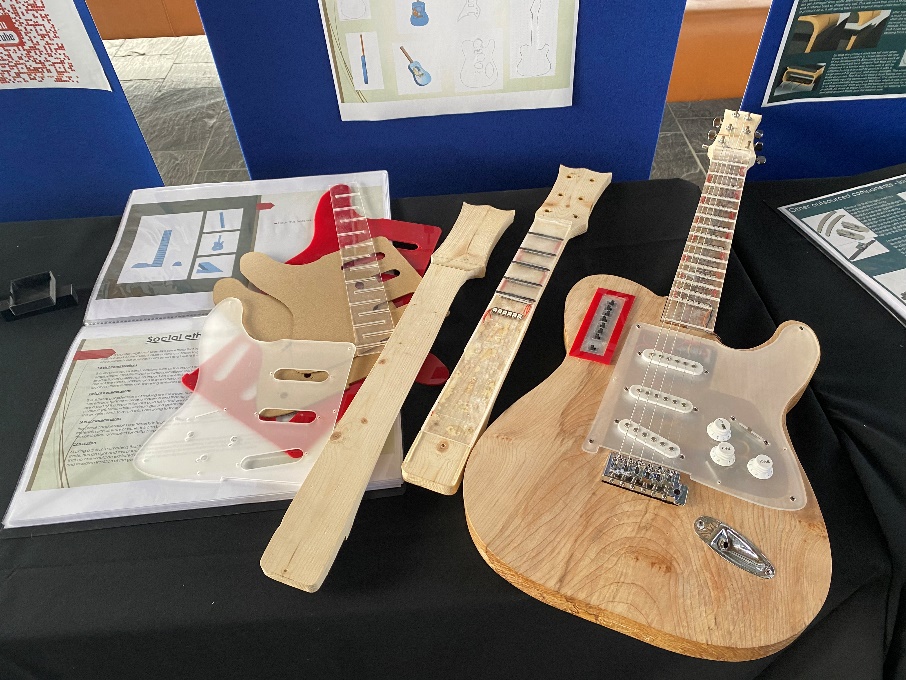 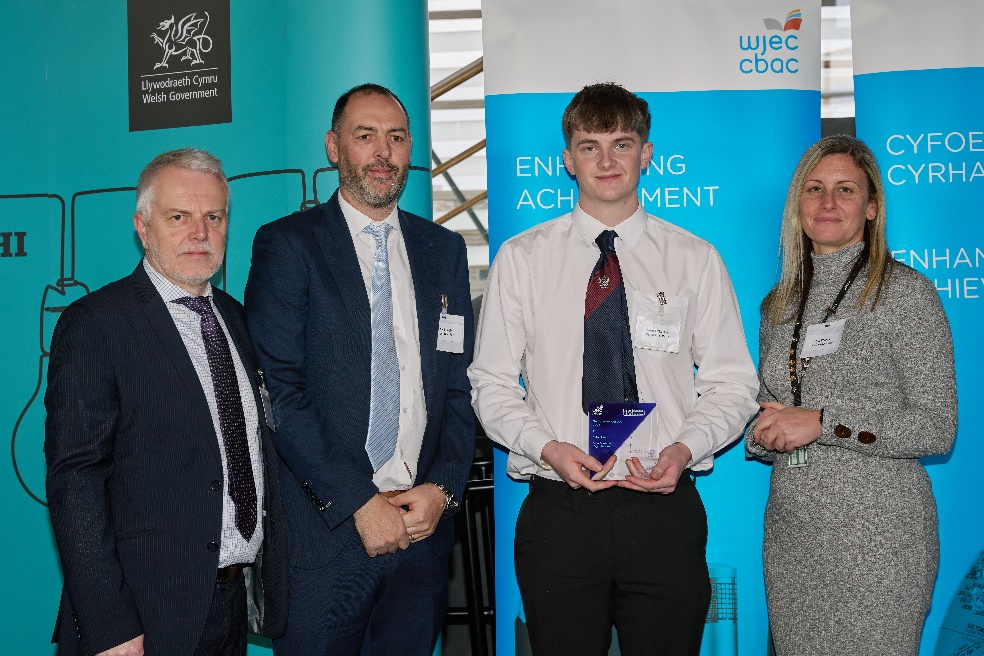 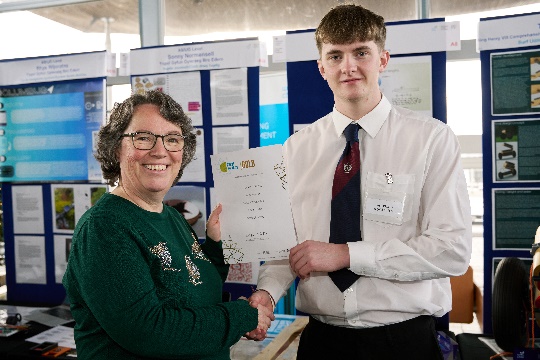 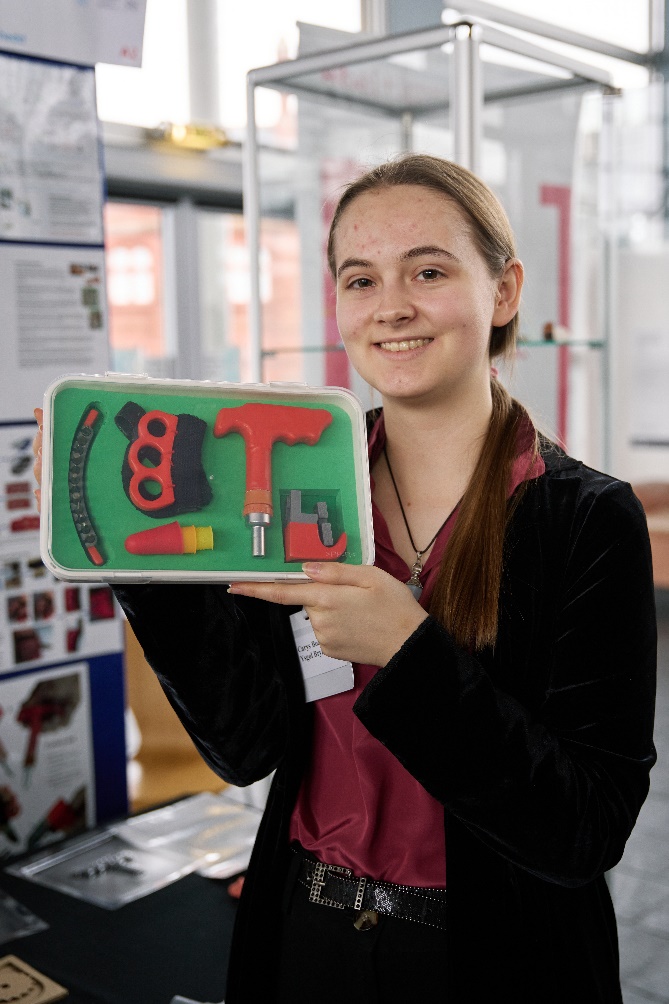 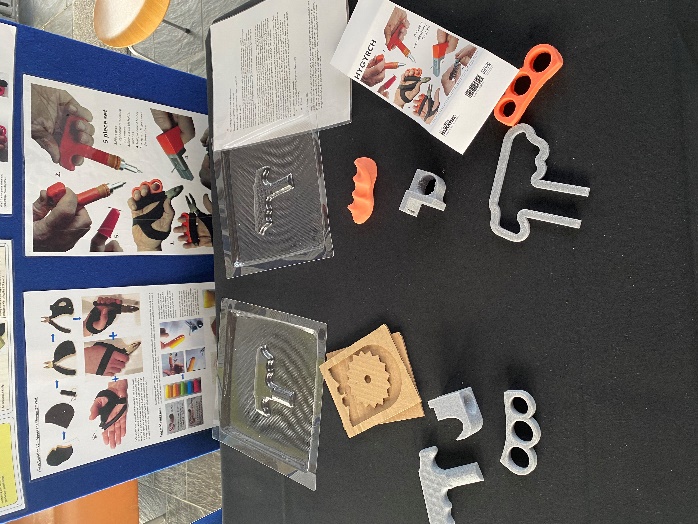 A Level 2nd Prize
Safon Uwch 2il Wobr

Carys Boardman
Ysgol Bryn Elian
Accesibility Toolkit
Pecyn Offer Hygyrchedd
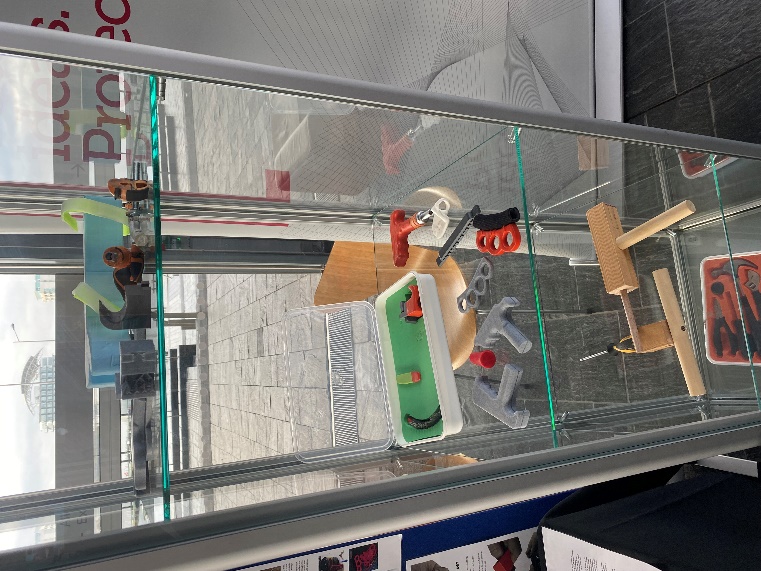 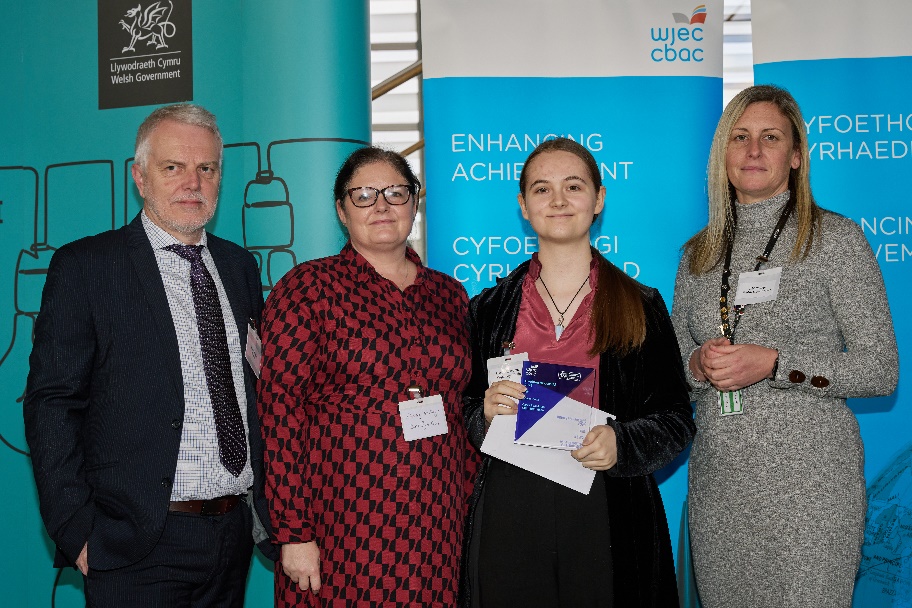 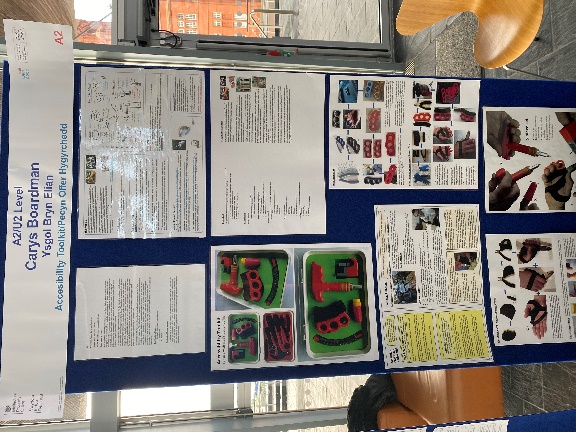 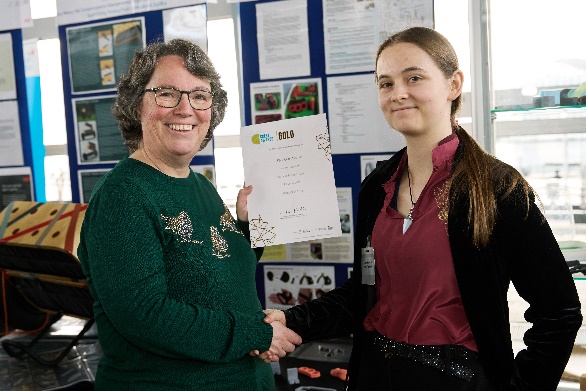 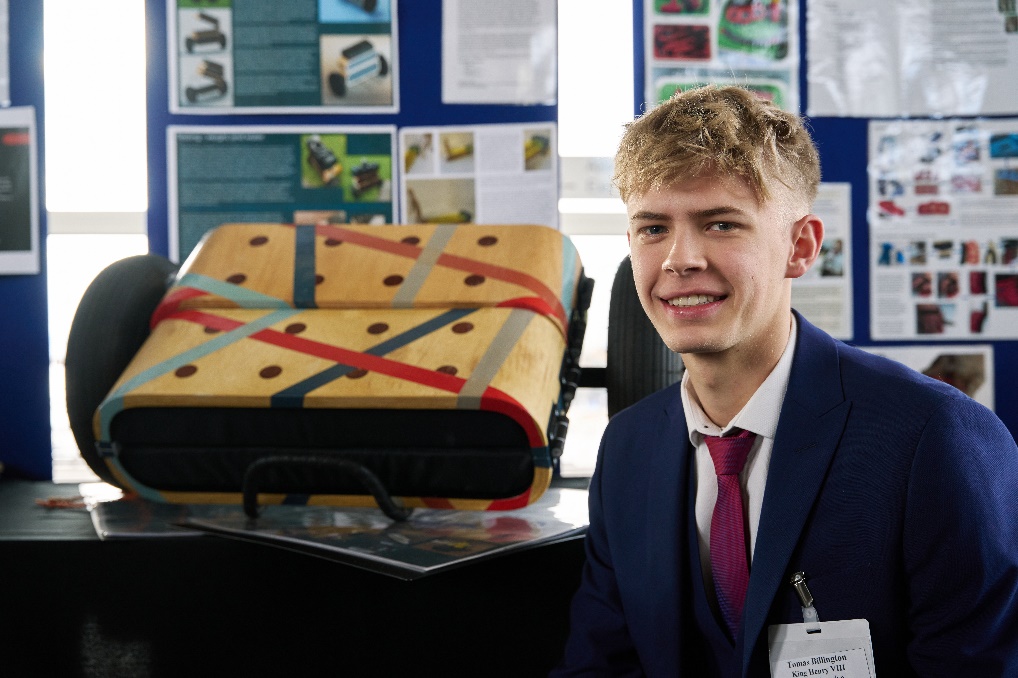 A Level 3rd Prize
Safon Uwch 3ydd Wobr

Tomas Billington
King Henry VIII Comprehensive Abergavenny 
Surf Utility Trolley
Troli Defnyddiol Syrffio
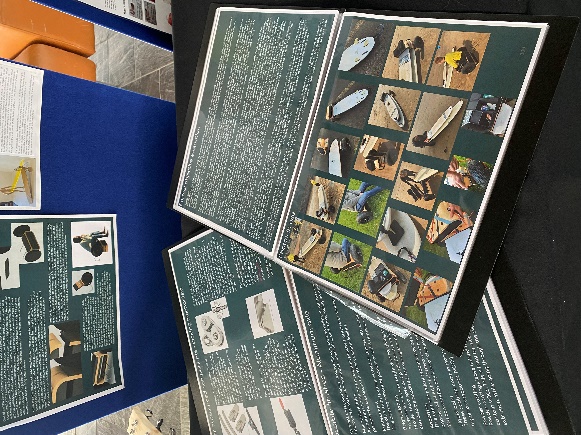 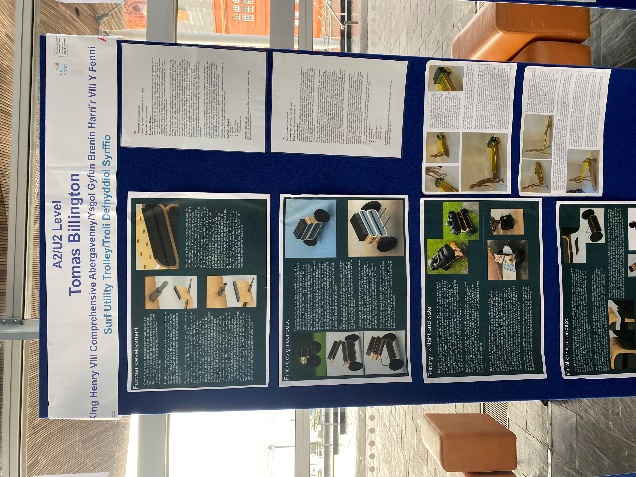 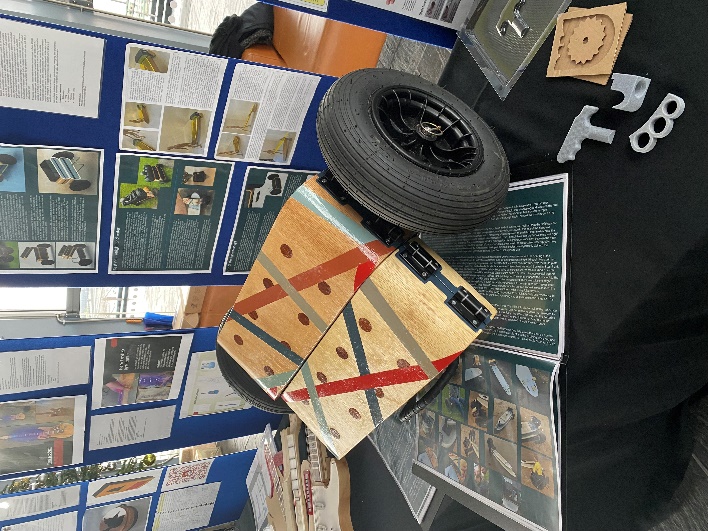 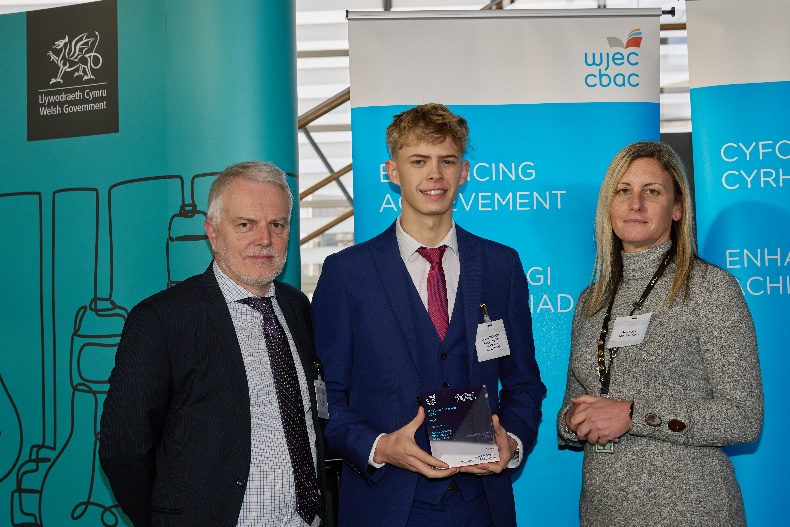 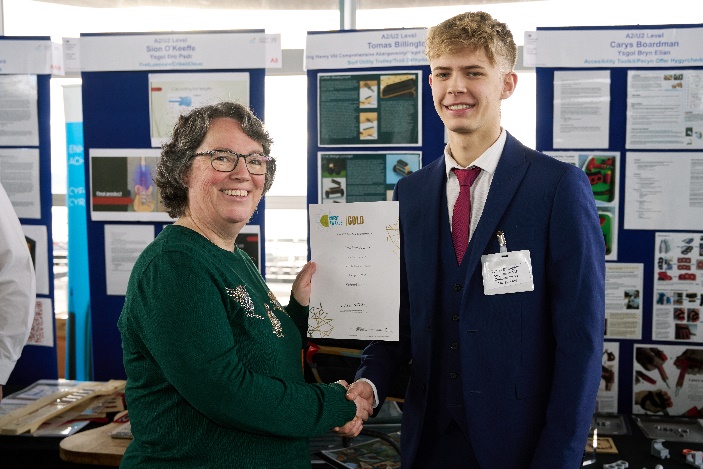 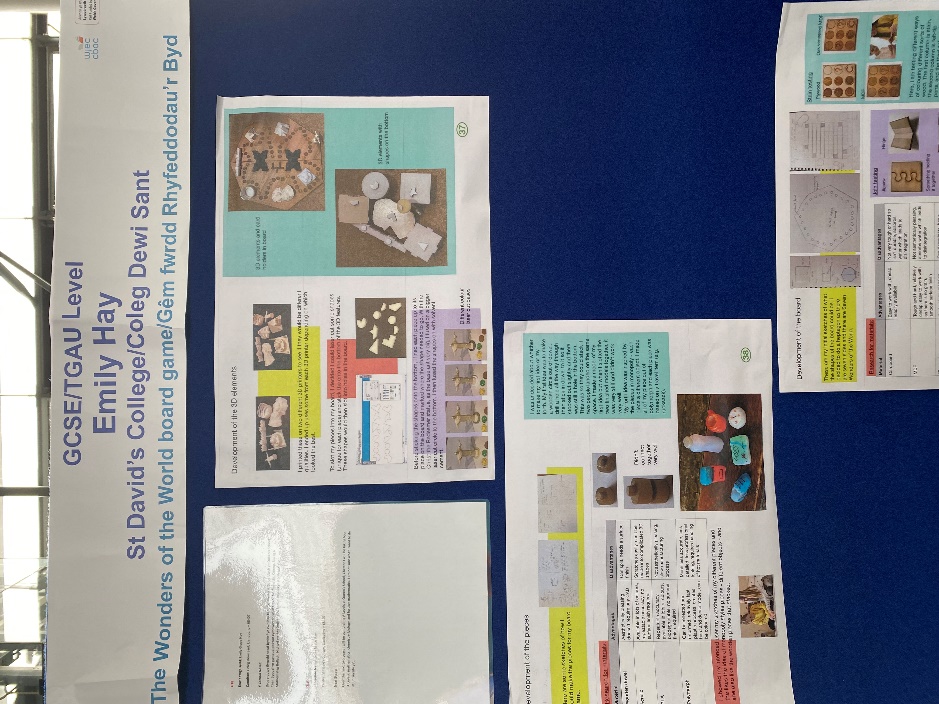 Creativity Prize Winner
Enillydd Gwobr Greadigrwydd

Emily Hay
St David's College
The Wonders of the World board game
Gêm fwrdd Rhyfeddodau'r Byd
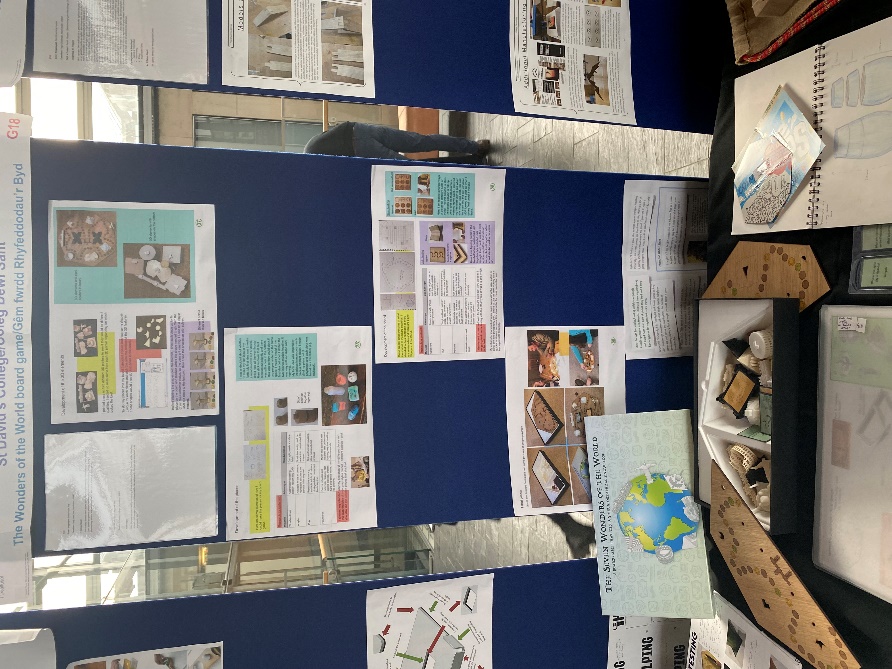 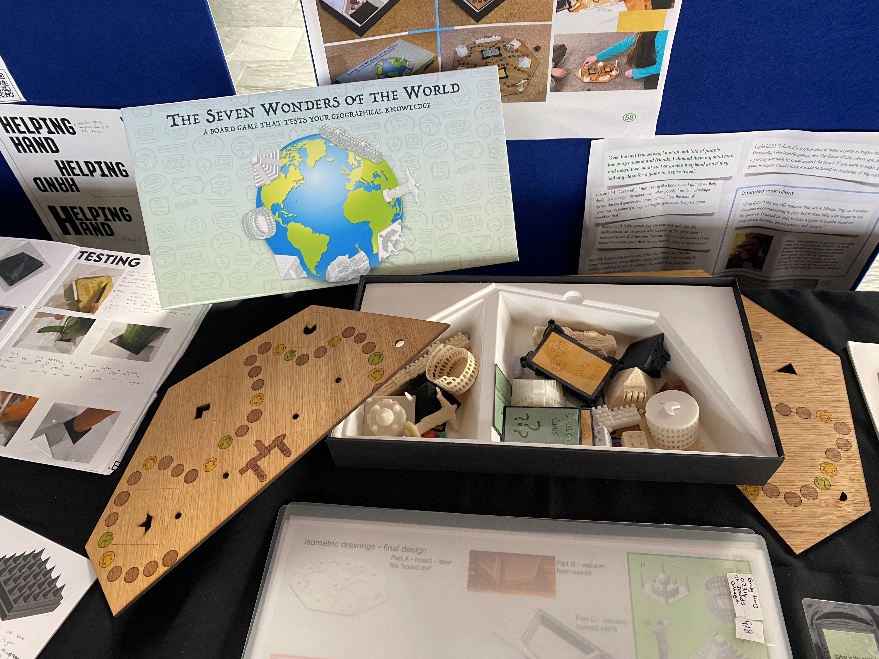 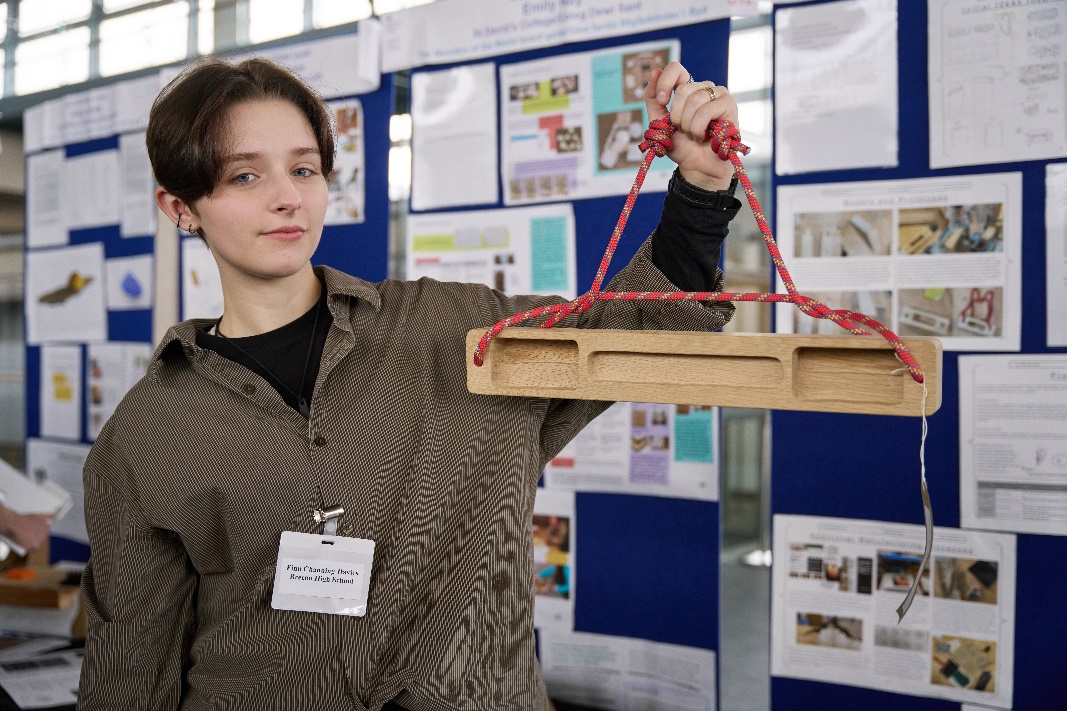 IP Prize Winner
Enillydd Wobr IP

Finn Channing Davies
Brecon High School
Climbing Hang board
Bwrdd Hongian Dringo
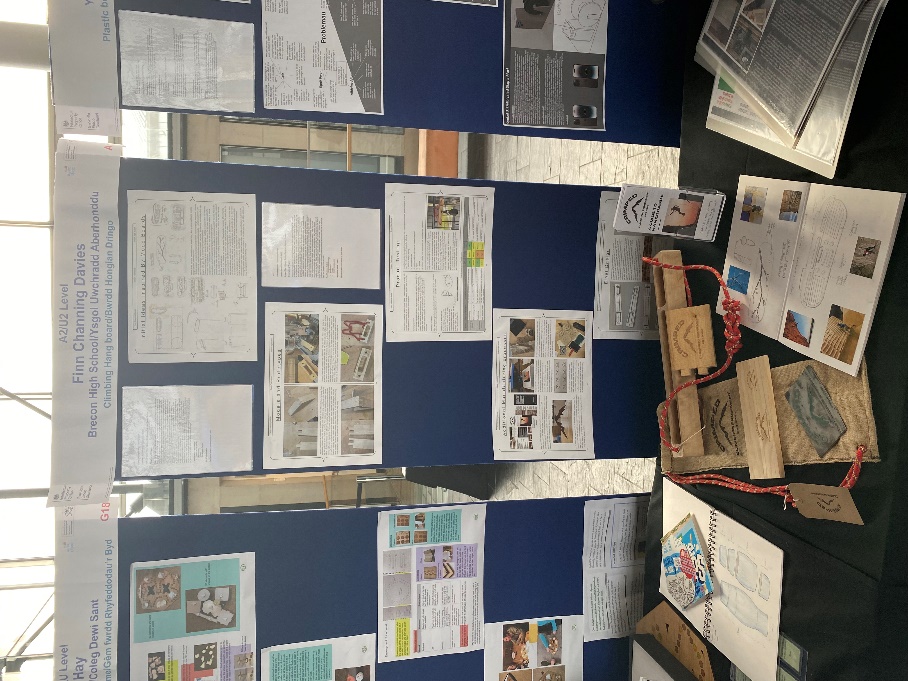 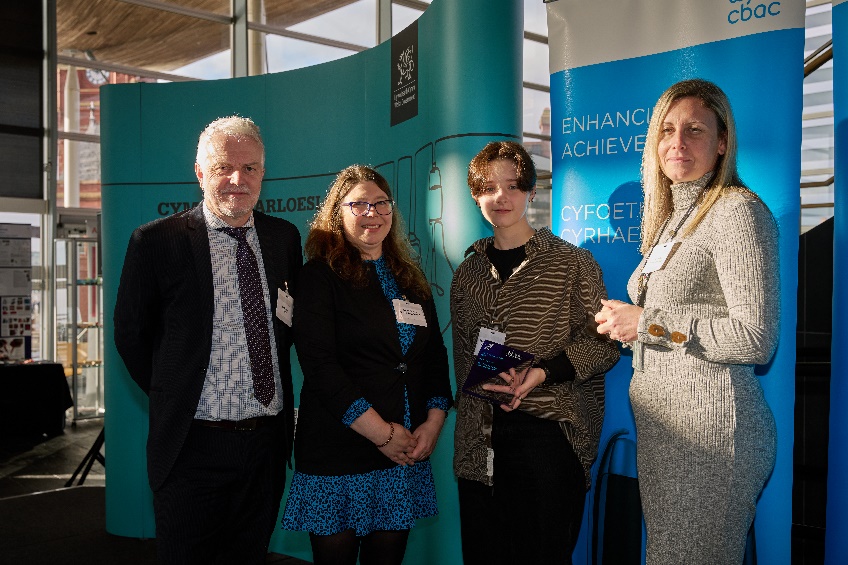 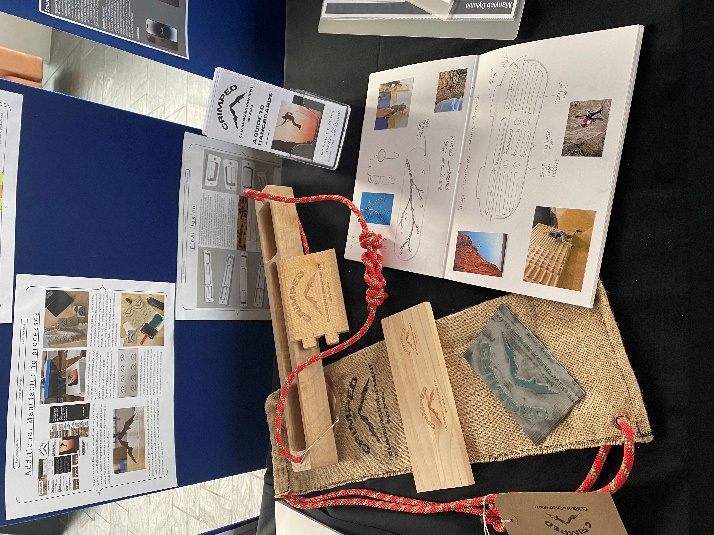 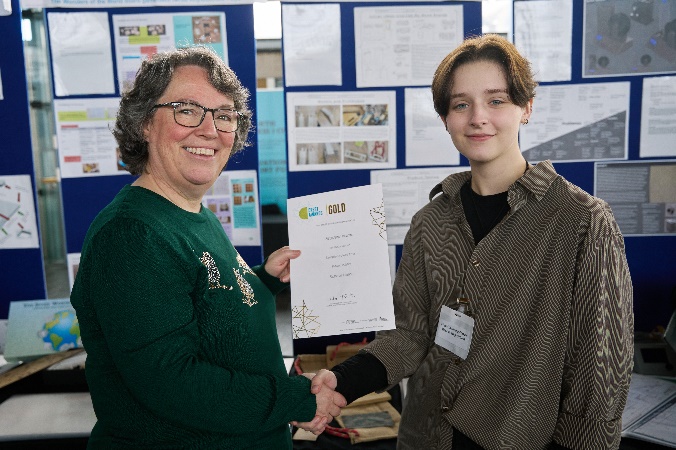 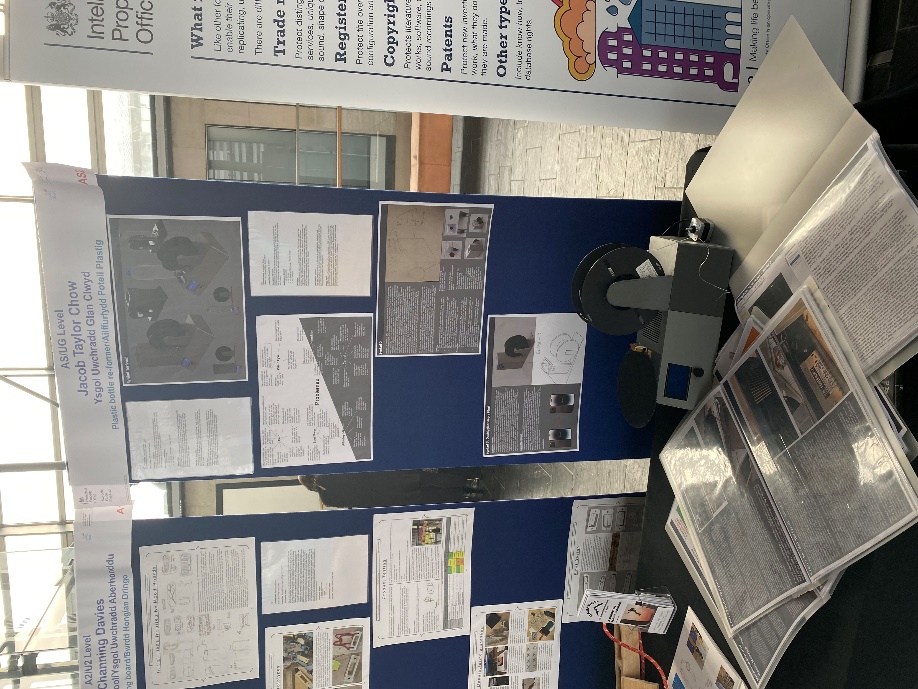 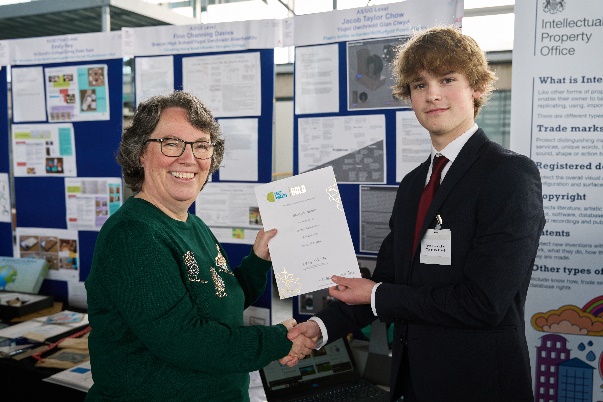 Science Prize Winner
Enillydd Gwobr Gwyddoniaeth

Jacob Taylor Chow
Ysgol Uwchradd Glan Clwyd
Plastic bottle re-former
Ailffurfydd Poteli Plastig
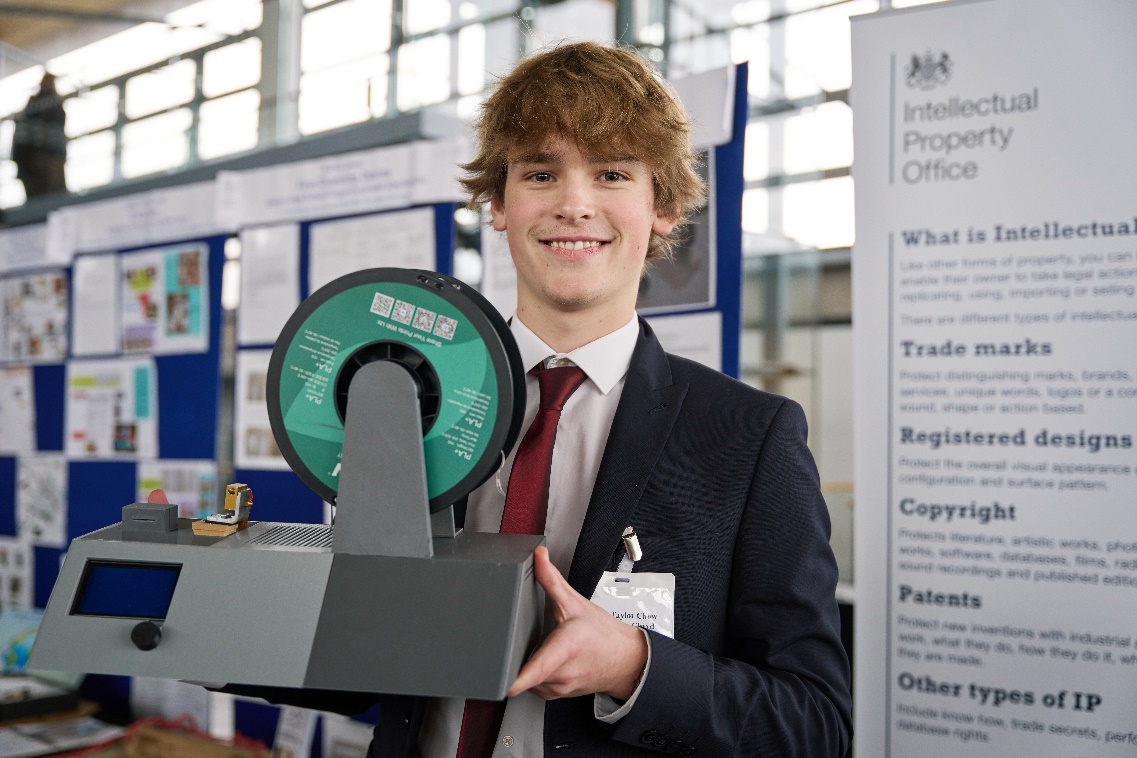 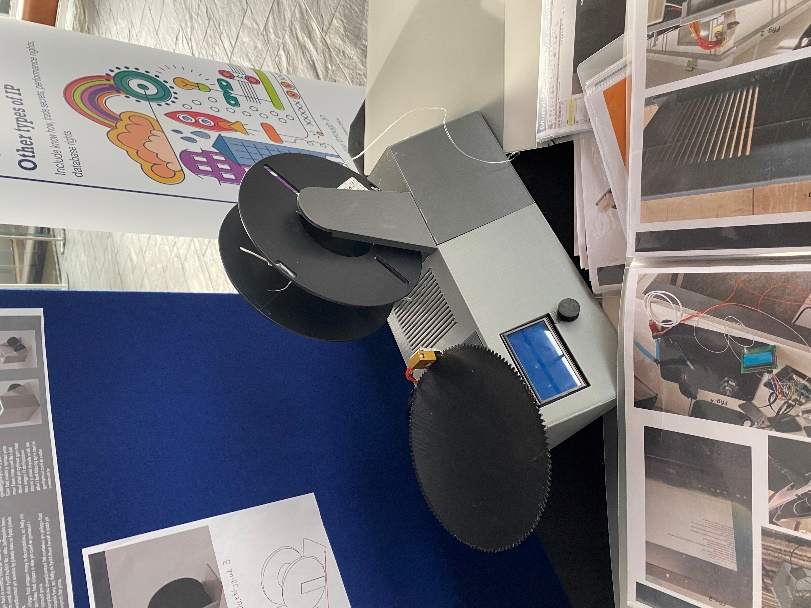 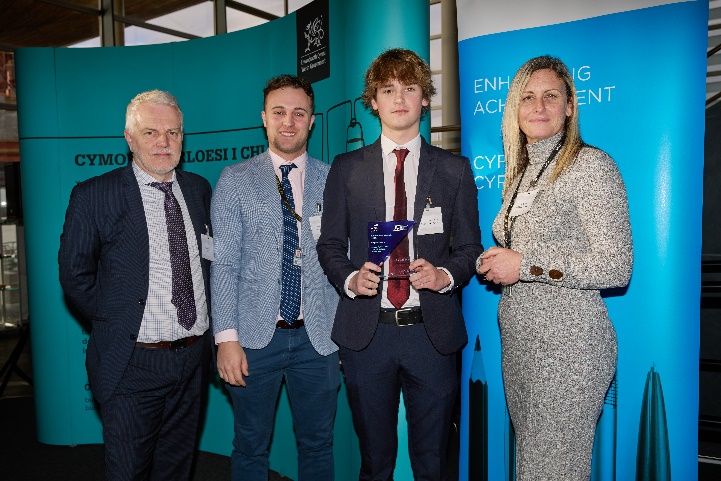 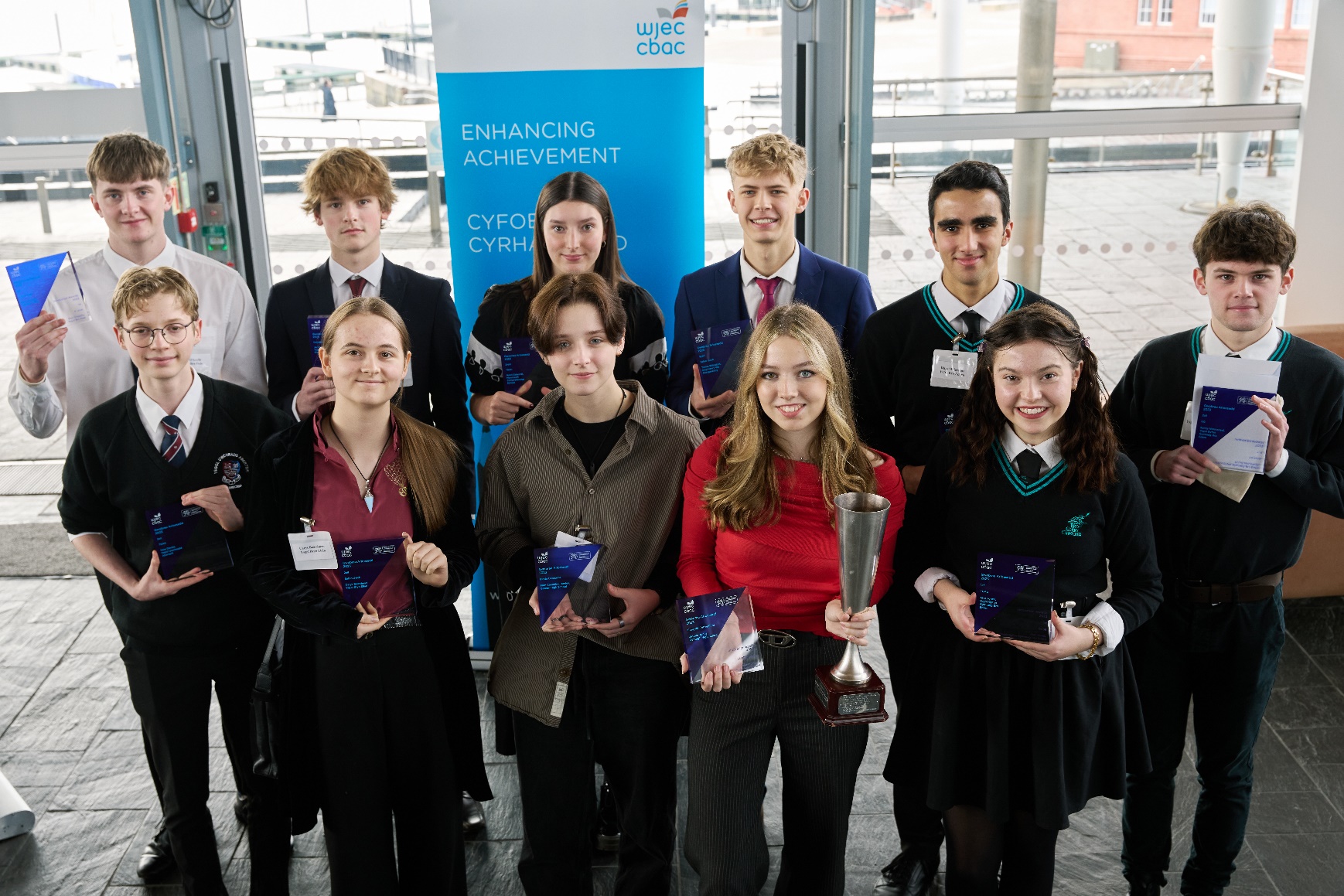